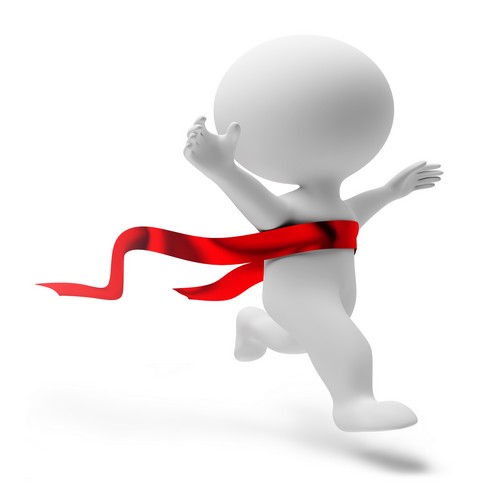 Презентация к информационному классному часу «Воспитание законопослушного гражданина»(Административная  и уголовная ответственность: выдержки статей)
Классный час подготовила: классный руководитель
 8б класса МБОУ «СОШ № 12» г. Ноябрьск 
Фиалковская Вероника Петровна
ПОМНИ: права и обязанности                                      шагают  рядом!!!
Цель: 
- повышение правовой культуры;
- закрепление знаний об уголовной, административной, юридической и дисциплинарной  ответственности;
- воспитание чувства ответственности за свои действия.
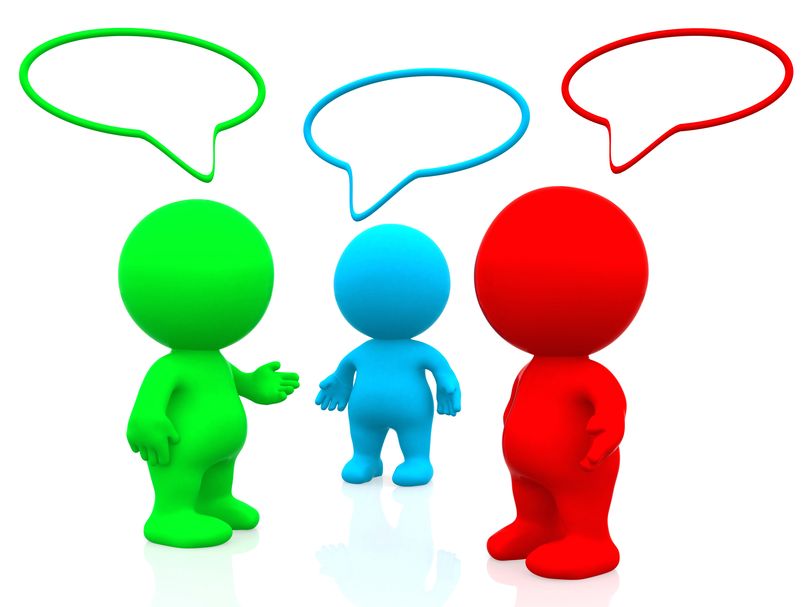 Ты – несовершеннолетний, но, как любой гражданин, 
ты имеешь права 
и несёшь 
ответственность 
за свои поступки 
перед государством и другими людьми.
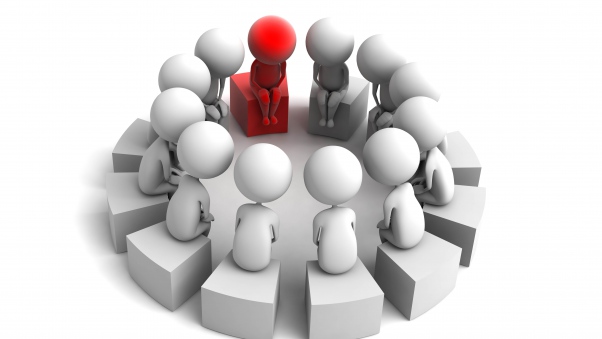 За невыполнение обязанностей, совершение правонарушения гражданин, в том числе несовершеннолетний, может привлекаться к 4-м видам юридической ответственности:
уголовной;
административной;
юридической;
дисциплинарной.
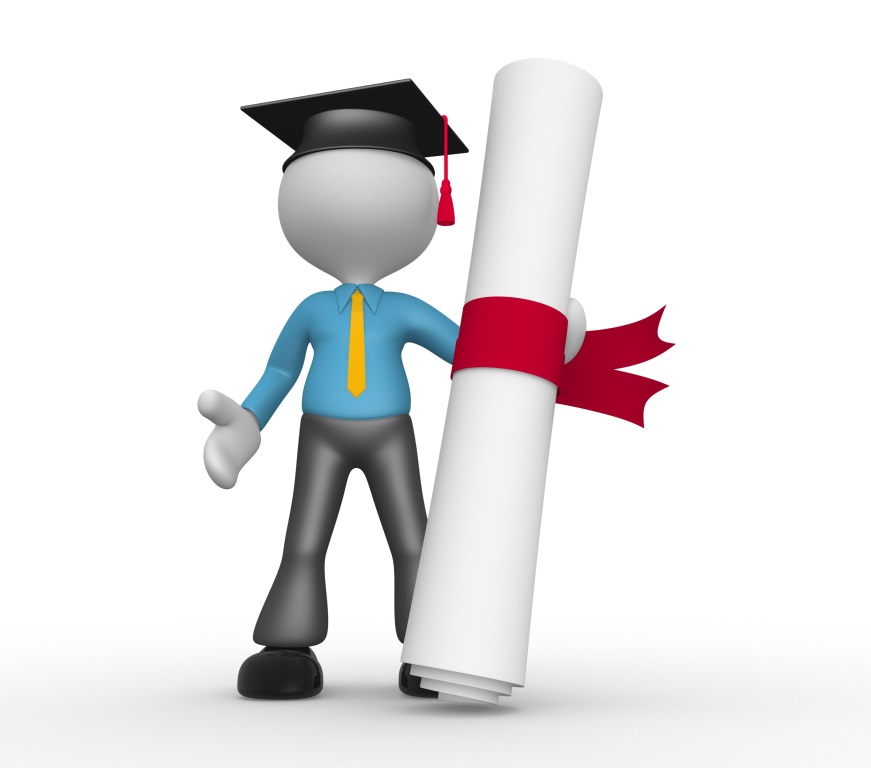 Кроме того, 
 несовершеннолетний может быть направлен 
в специализированное учебное
 заведение
 (возможно – на 3 года).
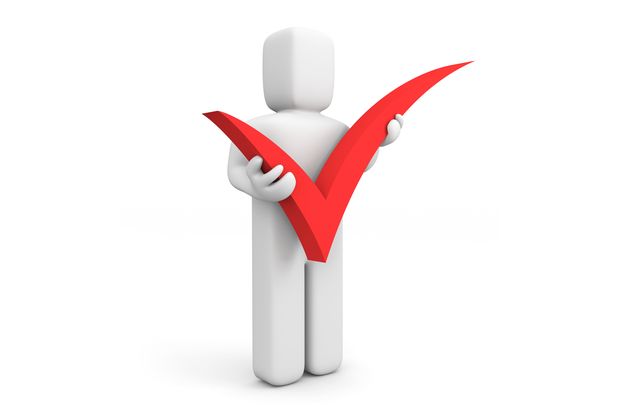 Уголовная ответственность – самый строгий вид ответственности. 
Она наступает за совершение преступлений и наиболее опасных правонарушений с 16 лет (за некоторые деяния – с 14 лет). Отягчающее обстоятельство – совершение преступления в составе группы.
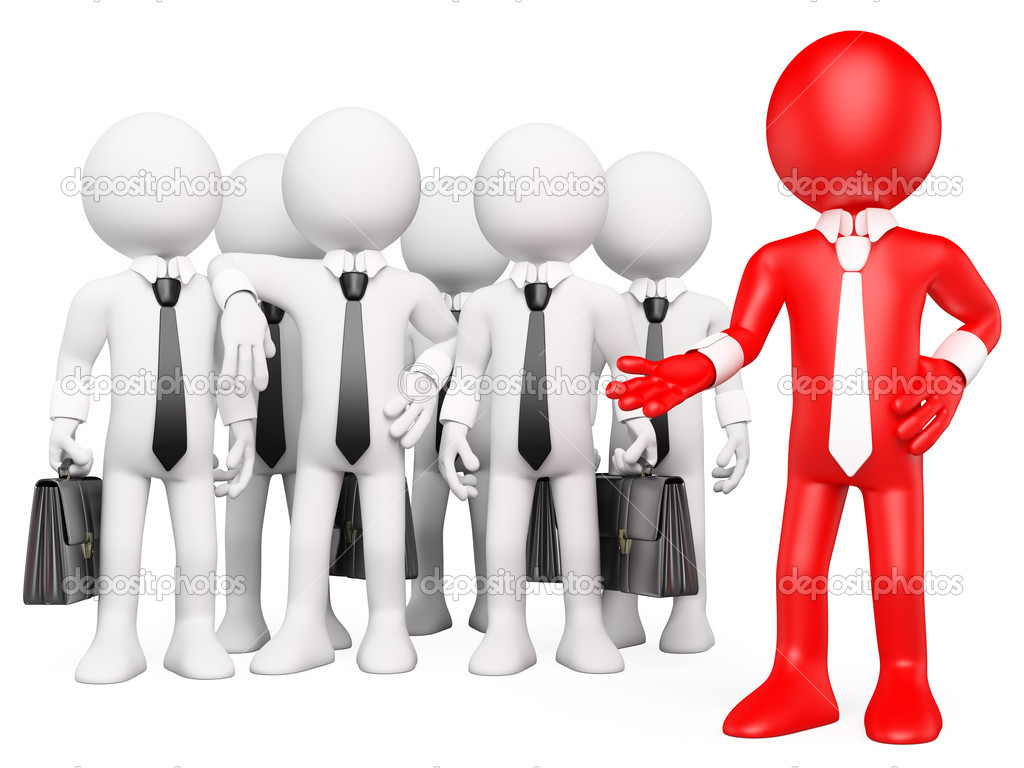 Уголовная ответственность 
Статья 158. Кража (тайное хищение чужого имущества)
Статья 159. Мошенничество
Статья 161. Грабёж (открытое хищение чужого имущества)
Статья 167. Умышленное уничтожение или повреждение имущества
Статья 168. Уничтожение или повреждение имущества по неосторожности
Статья 116. Побои
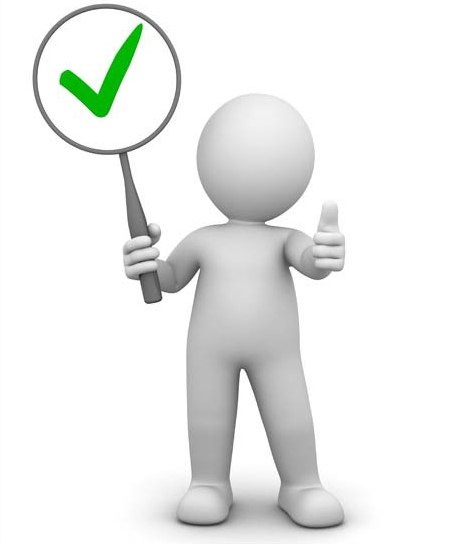 Уголовными наказаниями для несовершеннолетних являются:
 штраф;
обязательные работы;
исправительные работы;
арест и лишение свободы на определённый срок
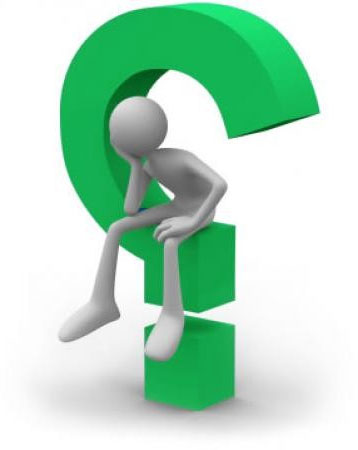 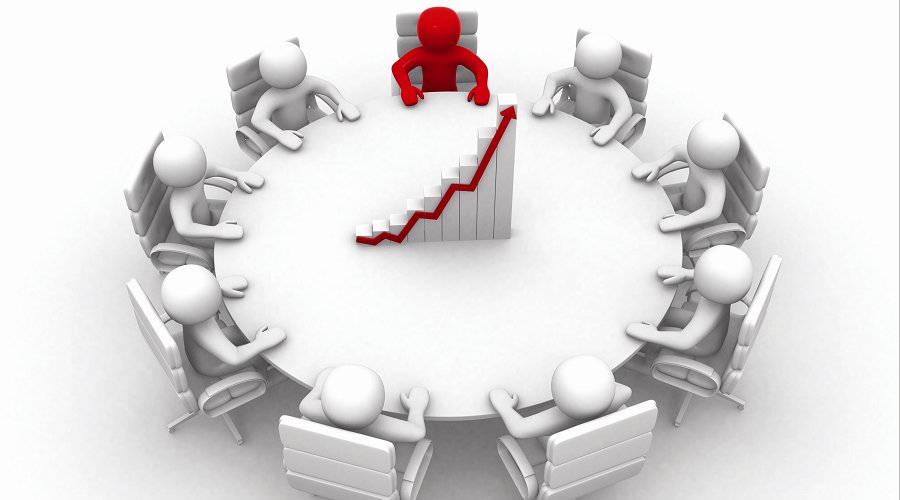 Административная ответственность
Статья 7.27 Мелкое хищение
Статья 20.1 Мелкое хулиганство
Статья 20.20 Распитие пива и напитков … алкогольной и спиртосодержащей продукции… либо потребление наркотических средств или психотропных веществ… 
Статья 20.21 Появление в общественных местах в состоянии опьянения
Статья 20.22 Появление в состоянии опьянения…, потребление наркотических средств или психотропных  веществ в общественных местах
Административная ответственность наступает с 16 лет.   Примерами административных правонарушений  являются: 
пропаганда наркотических средств, 
мелкое хулиганство,  
нарушение правил дорожного движения (в том числе, безбилетный проезд), 
появление в состоянии опьянения в общественных местах и т.д.
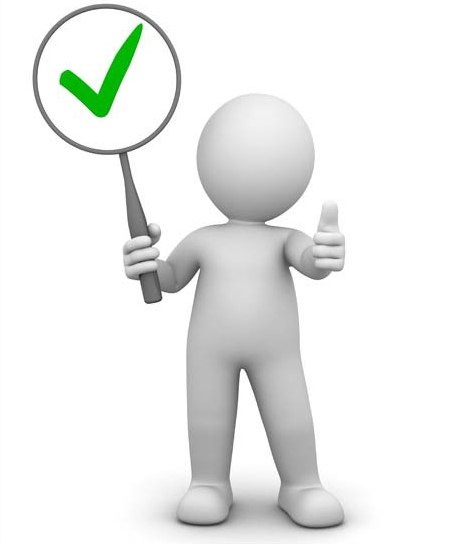 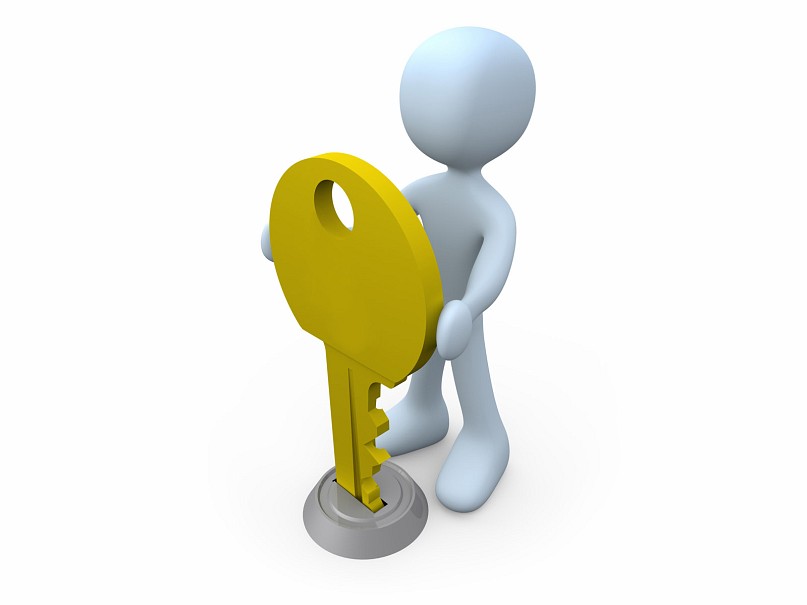 Если тебе нет 16 лет,  ты распиваешь
 спиртные напитки (включая пиво) или появляешься в состоянии опьянения в общественном месте, административную ответственность будут нести твои родители. При этом не имеет значения, каким способом было достигнуто состояние опьянения. Лица, предлагающие тебе спиртные напитки или иные одурманивающие вещества, также подлежат административной ответственности.
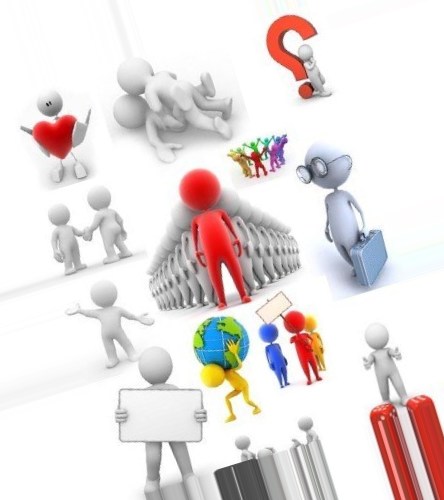 Родители несовершеннолетнего также будут нести ответственность, если ненадлежащим образом воспитывают тебя (такое возможно, если ты совершаешь какие-либо антиобщественные действия (правонарушения) и будет установлена вина родителей в твоём ненадлежащем воспитании.
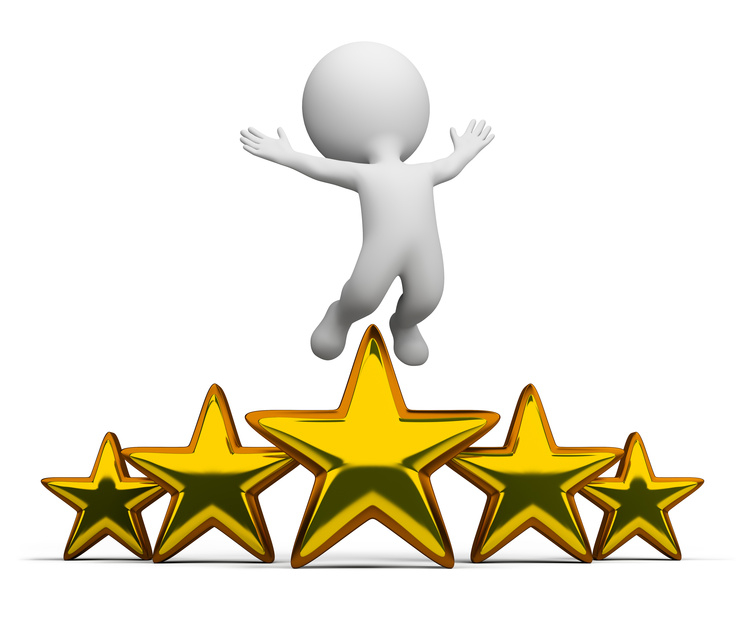 Приучать ребёнка к правилам жизни в обществе нужно с детства!!!
Ответственное поведение, положительный пример и контроль родителей, 
стремление к лучшему, организованный досуг – всё это поможет избавить ребёнка от возможности совершения правонарушения!!!